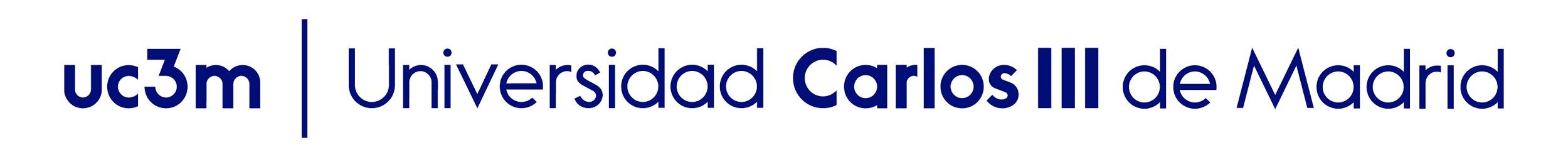 Organización y gestión de la empresa informativa
10. Modelos de Negocio
Autores:
Guadalupe Aguado Guadalupe
Manuel Goyanes
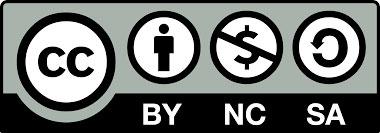 Modelos de negocio
10.1. Evolución del modelo de negocio
10.2. Modelos de negocio en el entorno digital
10.1 Evolución del modelo de negocio
Funciones del Modelo de Negocio

Comprender mejor la mecánica clave de un negocio existente
Actuar como base para mejorar la estructura y las operaciones comerciales actuales
Mostrar la estructura de un negocio innovador.
Experimentar con un nuevo concepto de negocio o copiar o estudiar un concepto utilizado por una empresa competitiva 
Identificar oportunidades de externalización
Definición de Modelo de Negocio
Factores para el éxito de los modelos de negocio digitales
Capacidad de innovación digital
Análisis de mercado / necesidades del cliente
Evaluación de riesgos y oportunidades de una innovación
Productos físicos vs. Digitales

Flexibilidad estratégica y organizativa
Entorno dinámico de la economía de Internet
Centrándose en la relación con el cliente
Capacidad de adaptarse a la estructura del mercado a diferentes niveles de la empresa
(Wirtz, Media Management: Strategy, Business Models and Case Studies)
Factores para el éxito de los modelos de negocio digitales
Capacidad de integración y redes
Procesamiento de información

Facilidad de uso
Eficiencia y acceso a interfaces comerciales
Centrarse en las necesidades del cliente / usuario
Nueve bloques del Modelo Canvas de Osterwalder
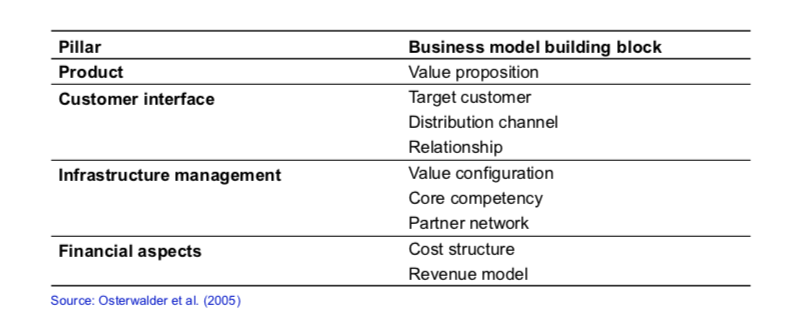 Nueve bloques del Modelo Canvas de Osterwalder
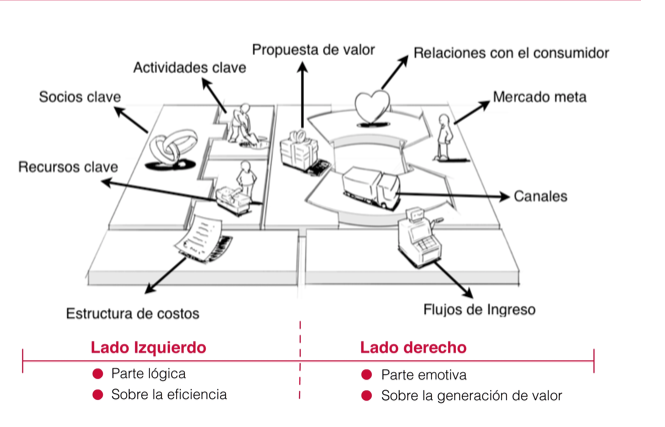 Nueve bloques del Modelo Canvas de Osterwalder
Nueve bloques del Modelo Canvas de Osterwalder
CONTENIDO
Definición: Recolección, selección, sistematización, compilación y provisión de contenidos.
Objetivo: Suministro en línea de contenidos personalizados y centrados en el consumidor.
Modelo de ingresos: Modelo de ingreso directo e indirecto
Ejemplos: Financial Times, The New York Times
Tipologías de los modelos de negocio
(Wirtz, Media Management: Strategy, Business Models and Case Studies)
CONTEXTO
Definición: Clasificación y sistematización de la información disponible en Internet 
Objetivo: Reducción de la complejidad, Navegación
Modelo de ingresos: Modelo de ingresos indirectos
Ejemplos: Google, Yahoo
Tipologías de los modelos de negocio
CONEXIÓN
Definición: Creación de la posibilidad de intercambiar información en redes.
Objetivo: Creación de conexiones tecnológicas, comerciales o puramente comunicativas en redes.
Modelo de ingresos: Modelo de ingresos directos e indirectos
Ejemplos: Redes sociales
Tipologías de los modelos de negocio
10.2. Modelos de negocio en el entorno digital
Aproximaciones sobre la innovación en los modelos de negocio
Aproximaciones sobre la innovación en los modelos de negocio
(Wirtz, Media Management: Strategy, Business Models and Case Studies)
La innovación del modelo de negocio no se trata de mirar hacia atrás, porque el pasado indica poco sobre lo que es posible en términos de futuros modelos de negocio. La innovación del modelo de negocio no se trata de mirar a los competidores, ya que la innovación del modelo de negocio no se trata de copiar o comparar, sino de crear nuevos mecanismos para crear valor y obtener ingresos. Por el contrario, la innovación del modelo de negocio consiste en desafiar las ortodoxias para diseñar modelos originales que satisfagan las necesidades de los clientes insatisfechos, nuevos u ocultos (Osterwalder & Pigeneu, 2010).

La innovación del modelo de negocio describe el proceso de diseño para crear un modelo de negocio ampliamente nuevo en el mercado, que se acompaña de un ajuste de la propuesta de valor y / o la constelación de valor y busca generar o asegurar una ventaja competitiva sostenible.
Definición de la innovación en el modelo de negocio
Lecturas recomendadas
Osterwalder, A.& Pigneur, Y. (2011).Generación de modelos de negocio. Barcelona: Deusto Ediciones.

Massa, L., Tucci, C. L., & Afuah, A. (2017). A critical assessment of business model research. Academy of Management Annals, 11(1), 73-104.

Goyanes, M. (2013). Estrategias y modelos de negocio: Aclaración de conceptos y terminología de la prensa en Internet. Estudios sobre el mensaje periodístico, 19(1), 419-431.

Wirtz, B. (2022). Media management: Strategy, business models and case studies. Suiza: Spinger Nature.